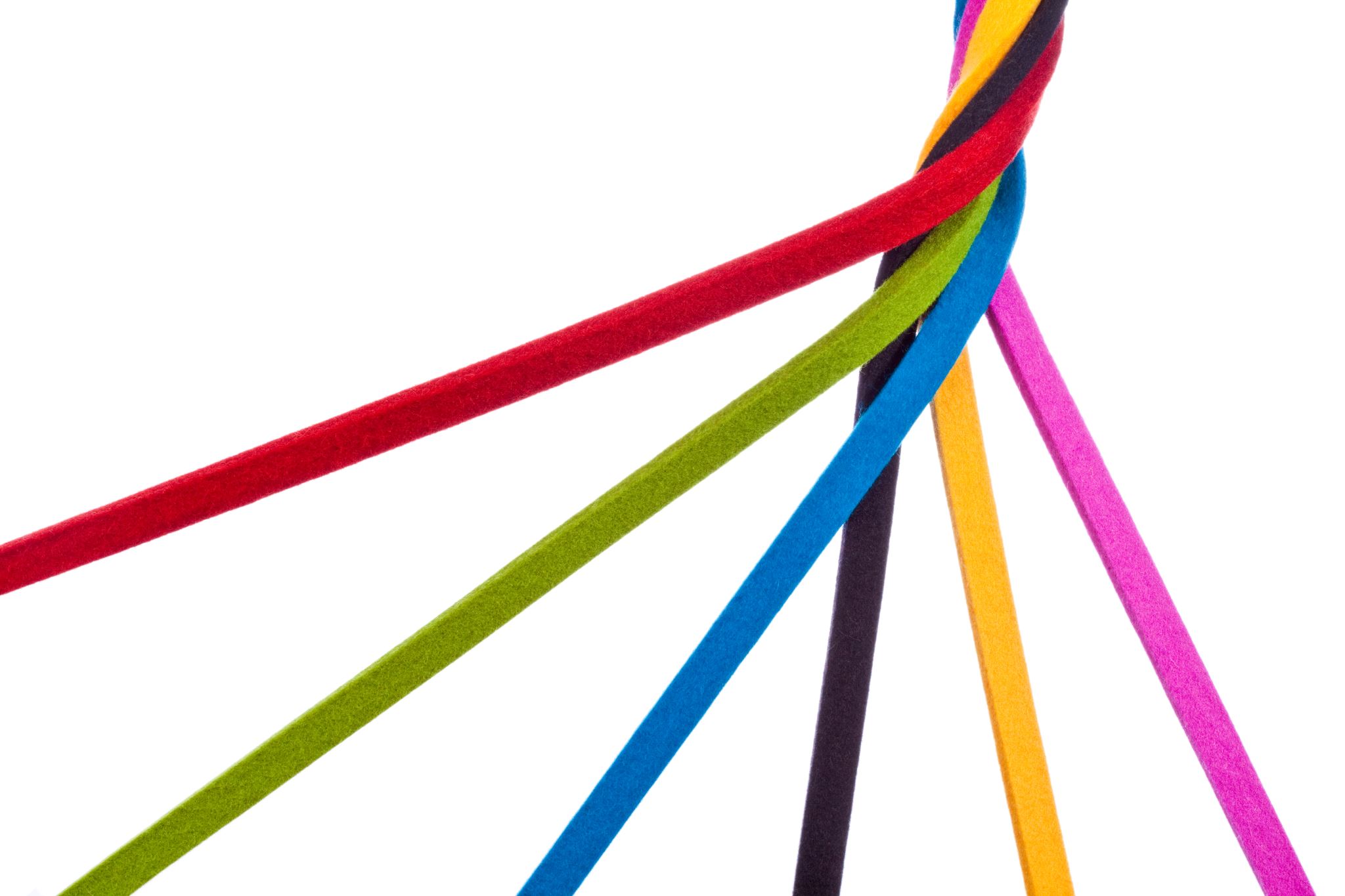 Seeing Students Read: Using Hypothesis in CanvasFlex Day Workshop
October 20, 2020
Why Do We Ask Students to Read?
We need them to understand concepts we are teaching
We need them to represent that understanding in words, research papers, or other assessment tools
We don’t have time to explain everything orally or visually
We know that in the workforce and as part of civic participation, they may have to read and comprehend complex texts
We know that the reading is one way of understanding the complexity of ideas
We know that reading and writing is an important mode of communication
We know that the ability to read is important to protect oneself from being taken advantage of (political speech, subprime mortgages, research on vaccines)
We associate reading skills with educational attainment, and we are conferring degrees
We feel a social responsibility to educate the proletariat!
Do We Know If and How Students Are Doing and Understanding the Reading for Our Classes?
A quiz shows us if they understood a main idea or remember a particular point
A research paper shows us if they could find a quote that proves their point
These examples, however, do not necessarily show that students did the reading or that they understood it.
A multiple-choice quiz may primarily show that they can choose the right answer based on logic or context
A research paper does not show that they understood larger questions being asked by article or particularly complex ideas
If they don’t restate the quote used in a research paper in their own words, it’s not immediately clear that they understand the quote, either
Either could be completed through cheating and/or plagiarism
Hypothesis Annotation App Allows Us To:
Monitor and improve student comprehension
Engage students in working together to improve comprehension
Create space for students to ask questions while reading
Create framework for student interpretation and evaluation of readings
Create framework for student application of readings’ ideas
Getting Started
Create an Assignment (graded or ungraded)
For Submission type, choose External Tool
Click on Find and Select Hypothesis as the External Tool
Select assignment content and enter URL/select PDF
Click Select back on External Tool pop up
Check “Load this tool in a new tab” box
Hypothesis page on creating an assignment
Examples!
Katie’s example of students reading and annotating a James Baldwin short story for his use of the elements of fiction (point of view, figurative language, character, setting, and others)
Katie’s example of students discussing how to edit sentences to comport with rules of American edited English
Lucas’ example of students reading and annotating a primary text and providing a model annotation of a Barthes essay
Ashley’s example of students reading and annotating a statistics textbook to help each other understand concepts
More?
Setting up Your Assignment
Know what format your reading is in:
URL?
Document you have on GoogleDocs?
Document you have on Canvas?
Is it “readable” by the app? Optical Character Recognition (OCR)? https://web.hypothes.is/help/how-to-ocr-optimize-pdfs/ 
Create an Assignment
External Tool
Choose Hypothesis
Choose reading
Load in a New Tool
https://web.hypothes.is/help/using-the-hypothesis-app-with-assignments-in-canvas/
Designing Good Annotation Assignments
Provide specific instructions regarding what kinds of annotations to make
Paraphrase an idea or summarize a section
Ask a question
Do some quick background research for the group and provide a definition, context, or a link
Make text-to-self, text-to-text, or text-to-world connections
Identify “hot spots,” moments in the text that are important turning points or are likely controversial
Give them tags to use for particular types of annotation or ideas
Designing Good Annotation Assignments, cont.
Provide guidance on how to customize the reading/annotation experience
Turn off highlighting while annotating if it feels distracting
Tag assignments with a word that will help the student annotator or other students find important passages later
Discuss comment length—annotating is not like writing a discussion post or a journal response, necessarily.
Encourage them to enjoy posting links that will provide background context or inspire students to learn more about a topic—some students post memes, images…
Designing Good Annotation Assignments, cont.
Some instructors might like students to annotate in smaller groups. This is trickier, but it can be done.
You can use Sections (though this is preferable for multiple courses in one shell)
You can have students access Hypothesis from outside Canvas
Go to their getting started page.
Per the instructions on that page, create a Hypothesis account and then install either the Chrome extension or the Bookmarklet.
Download the PDF to your computer, open it in a web browser, and follow directions to annotate the copy stored on your hard drive.
To learn more about setting up groups “in the wild,” see this page: https://web.hypothes.is/help/annotating-with-groups/
After Annotating
You can have a separate assignment that asks students to read through the class annotations
You can ask students to answer student questions and/or do it yourself and then have students read question and answer
Students can search for names of posters, tags, or words
Students (and you!) can take note of passages that got lots of comments and highlights
You can have a follow-up discussion assignment that asks students to reflect on some of the passages that generated lots of highlights, questions, or confusion.
Troubleshooting
Sometimes, students are being asked to authorize the opening of the article. This is due to cookies issues:

To turn a web page into a PDF 
Go your web page/article  
Press control-P (command-P on a Mac)
For a printer, choose "Save as PDF" (if your browser doesn't have this option, let me know and we can figure out how to get it added).
Troubleshooting, cont.
In the Speedgrader, the submission date will show as Dec. 31, 2000.
This is because Hypothesis does not have a “submit” button—Hypothesis creates submissions when students launch assignments
They have chosen this date that will not be mistaken for your student’s submission date
Troubleshooting, cont.
If you have a strict late submission policy, you can see the date/time stamp for the annotation within the annotation itself.
For an image of what this looks like, see https://hypothesis.zendesk.com/attachments/token/1ZqcYmALtXNrdLre3srANndnP/?name=date_and_time_stamps.png
Troubleshooting
Related to the fact that Hypothesis will create a submission even if your student doesn’t annotate, make sure that your students click “Post” after every annotation.
Occasionally students will say they annotated, and they are not showing up in Speedgrader. Make sure they have not set their annotations to be viewable by “Only Me” and advise that they don’t open article in multiple windows/tabs over time.
Getting Help
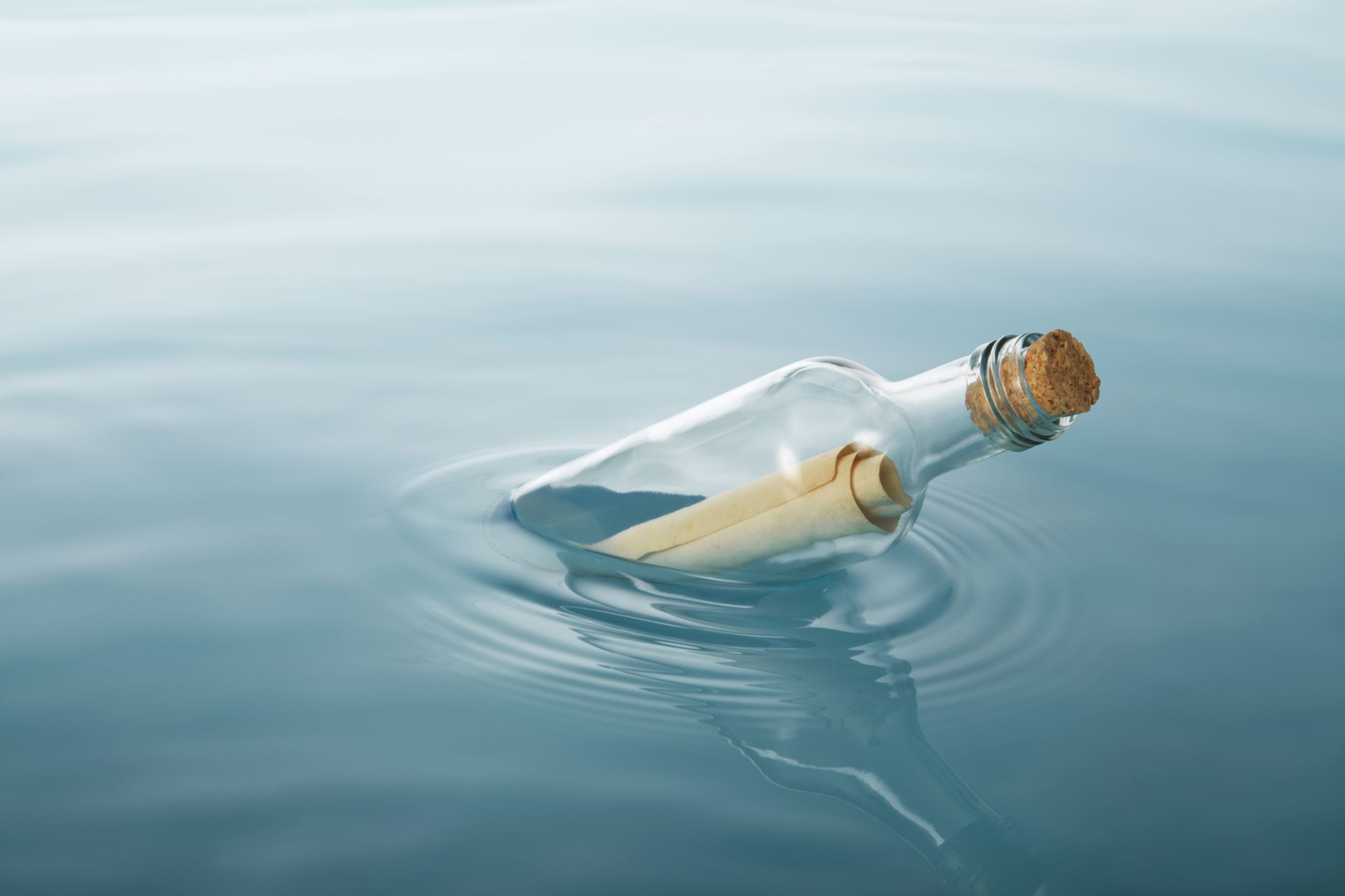 We have prioritized tech. support as a part of this pilot, so take advantage of it!
Email Hypothesis support at support@hypothes.is